Государственное бюджетное образовательное учреждение детский сад № 154 общеразвивающего вида с приоритетным осуществлением деятельности по физическому развитию детей Адмиралтейского района Санкт-Петербурга
Основная  образовательной программа дошкольного образования
Срок реализации программы: 2014-2019гг.
Возраст детей: 1.6 – 3 года

2014 г.
ГОСУДАРСТВЕННОЕ БЮДЖЕТНОЕ ОБРАЗОВАТЕЛЬНОЕ УЧРЕЖДЕНИЕ ДЕТСКИЙ САД № 154 ОБЩЕРАЗВИВАЮЩЕГО ВИДА С ПРИОРИТЕТНЫМ ОСУЩЕСТВЛЕНИЕМ ДЕЯТЕЛЬНОСТИ ПО ФИЗИЧЕСКОМУ РАЗВИТИЮ ДЕТЕЙ АДМИРАЛТЕЙСКОГО РАЙОНА САНКТ-ПЕТЕРБУРГА (ГБДОУ №154)
Тип: государственное бюджетное дошкольное образовательное учреждение 
Вид: детский сад общеразвивающего вида 
Статус учреждения: государственное бюджетное дошкольное образовательное учреждение детский сад общеразвивающего вида с приоритетным осуществлением деятельности по физическому развитию детей 
Учредитель: администрация Адмиралтейского района Санкт-Петербурга
Юридический адрес: Санкт-Петербург, наб. Обводного канала, д.125, литер А. 
Телефон:  +7(812)316-65-92, факс: +7(812)746-89-83
E-mail: dou154@adm-edu/spb/ru
В  ГБДОУ №154 ФУНКЦИОНИРУЕТ 6 ВОЗРАСТНЫХ ГРУПП (ОДНА  ВОЗРАСТНАЯ ГРУППА ДУБЛИРУЕТСЯ):
I младшая (1,6 - 3 года),
 II младшая (3 - 4 года),
 средняя группа (4-5 лет),
 старшая группа (5-6 лет),
 подготовительная к школе  группа (6-7 лет).
Основная образовательная программа дошкольного образования
Это нормативно-управленческий документ   дошкольного учреждения, характеризующий специфику содержания образования, особенности организации воспитательно-образовательного процесса, характер оказываемых образовательных услуг.
ОБРАЗОВАТЕЛЬНАЯ ПРОГРАММА ДОШКОЛЬНОГО ОБРАЗОВАНИЯ  ГБДОУ № 154 РАЗРАБОТАНА НА ОСНОВЕ:
Закона РФ «Об образовании в Российской Федерации» пункт 6 статьи 12 Федерального закона от 29 декабря 2012 г. № 273-ФЗ «Об образовании в Российской Федерации»;
Порядка организации и осуществления образовательной деятельности по основным общеобразовательным программам – образовательным программам дошкольного образования, утвержденного  приказом Министерства образования и науки РФ  от 30 августа  2013 года № 1014;
утвержденного приказом Министерства образования и науки
      РФ  от 17 октября 2013 г. № 1155);
Санитарно-эпидемиологических требования к устройству, содержанию и организации режима работы дошкольных образовательных организаций Санитарно-эпидемиологические правила и нормативы СанПиН 2.4.1.3049-13; утвержденных постановлением главного государственного санитарного врача РФ от 15 мая 2013 № 26; , зарегистрированном Минюстом России 29 мая 2013 года,  регистрационный N 28564.
Устава ГБДОУ.
ВЕДУЩИЕ ЦЕЛИ ОСНОВНОЙ ОБРАЗОВАТЕЛЬНОЙ ПРОГРАММЫ ДОШКОЛЬНОГО ОБРАЗОВАНИЯ ГБДОУ № 154:
Создание благоприятных условий для полноценного проживания ребенком дошкольного детства;
Формирование основ базовой культуры личности, всестороннее развитие психических и физических качеств в соответствии с возрастными и индивидуальными особенностям; 
Подготовка к жизни в современном обществе; обучению в школе;
Обеспечение безопасности жизнедеятельности дошкольника.
ЭТИ ЦЕЛИ РЕАЛИЗУЮТСЯ В ПРОЦЕССЕ РАЗНООБРАЗНЫХ ВИДОВ ДЕТСКОЙ ДЕЯТЕЛЬНОСТИ:
игровой;
коммуникативной;
трудовой;
познавательно-исследовательской;
продуктивной;
музыкально-художественной;
чтения.
ОСОБОЕ ВНИМАНИЕ В ПРОГРАММЕ УДЕЛЯЕТСЯ РАЗВИТИЮ ЛИЧНОСТИ РЕБЕНКА, СОХРАНЕНИЮ И УКРЕПЛЕНИЮ ЗДОРОВЬЯ ДЕТЕЙ, А ТАКЖЕ ВОСПИТАНИЮ У ДОШКОЛЬНИКОВ ТАКИХ КАЧЕСТВ, КАК:
патриотизм; 
активная жизненная позиция; 
творческий подход в решении различных
    жизненных ситуаций; 
уважение к традиционным ценностям.
ДЛЯ ДОСТИЖЕНИЯ ЦЕЛЕЙ ПРОГРАММЫ ПЕРВОСТЕПЕННОЕ ЗНАЧЕНИЕ ИМЕЮТ:
забота о здоровье, эмоциональном благополучии и своевременном всестороннем развитии каждого ребенка;
создание в группах атмосферы гуманного и доброжелательного отношения ко всем воспитанникам, что позволяет растить их общительными, добрыми, любознательными, инициативными, стремящимися к самостоятельности и творчеству;
максимальное использование разнообразных видов детской деятельности, их интеграция в целях повышения эффективности воспитательно-образовательного процесса;
творческая организация (креативность) воспитательно-образовательного процесса;
вариативность использования образовательного материала, позволяющая развивать творчество в соответствии с интересами и наклонностями каждого ребенка;
уважительное отношение к результатам детского творчества;
единство подходов к воспитанию детей в условиях дошкольного об-разовательного учреждения и семьи;
соблюдение в работе детского сада и начальной школы преемственности, исключающей умственные и физические перегрузки в содержании образования детей дошкольного возраста, обеспечивающей отсутствие давления предметного обучения.
Основные принципы построения программы:
Принцип развивающего образования, целью которого является развитие ребенка;
принцип научной обоснованности и практической применимости;
соответствие критериям полноты, необходимости и достаточности (позволяет решать поставленные цели и задачи при использовании разумного «минимума» материала;
обеспечение единства воспитательных, развивающих и обучающих целей и задач процесса образования детей дошкольного возраста, в ходе реализации которых формируются такие качества, которые являются ключевыми в развитии дошкольников;
принцип интеграции содержания дошкольного образования;
комплексно-тематический принцип построения образовательного процесса
Содержание программы охватывает следующие образовательные области:
«Физическое развитие»
«Социально-коммуникативное развитие»
«Познавательное развитие»
«Речевое развитие»
«Художественно-эстетическое развитие»

И ОБЕСПЕЧИВАЕТ

разностороннее развитие детей в возрасте от 1.6 до 7 лет с учетом их возрастных и индивидуальных особенностей по основным направлениям развития и образования детей.
ОСНОВНАЯ ОБРАЗОВАТЕЛЬНАЯ ПРОГРАММА ДОШКОЛЬНОГО ОБРАЗОВАНИЯ (ООП ДО) РАЗРАБОТАНА ДЛЯ ГБДОУ № 154
на основе примерной программы 
    «От рождения до школы»   под ред.
    Н.Е.Вераксы, Т.С.Комаровой, М.А.Васильевой
     Презентация программы
     http://www.firo.ru/?page_id=14543
«Основы безопасности детей дошкольного   возраста» Н.Авдеева, О.Князева, Р.Стеркина
«Здоровье» В.Г.Алямовская
«Юный эколог» С.Н.Николаева
ВАРИАТИВНАЯ ЧАСТЬ (развивающие технологии) ВКЛЮЧАЕТ В СЕБЯ:
Технология развития творческого мышления на базе ТРИЗ - «По ступенькам ТРИЗ» Кислов А.В.
 Развитие образно-ассоциативного мышления и памяти дошкольников методами эйдетики и РТВ 
     - «Маленькие секреты большой памяти» Кислов А.В.
 «Красота и здоровье в мире музыки и движений» Е.О.Морозова 
«Ритмопластика»  Буренина А.И.
«Формирование сюжетной игры у детей дошкольного возраста»  Н.Михайленко, Н.Короткова
ВЗАИМОДЕЙСТВИЕ С СЕМЬЯМИ ВОСПИТАННИКОВ
Программа (ООП ДО) подчеркивает ценность семьи как уникального института воспитания и необходимость развития ответственных и плодотворных отношений с семьями воспитанников.
ОСНОВНЫЕ ЗАДАЧИ ВЗАИМОДЕЙСТВИЯДЕТСКОГО САДА С СЕМЬЕЙ:
изучение отношения педагогов и родителей к различным вопросам воспитания, обучения, развития детей, условий организации разнообраз­ной деятельности в детском саду и семье;
знакомство педагогов и родителей с лучшим опытом воспитания в детском саду и семье, а также с трудностями, возникающими в семейном и общественном воспитании дошкольников;
информирование друг друга об актуальных задачах воспитания и обу­чения детей и о возможностях детского сада и семьи в решении данных задач;
создание в детском саду условий для разнообразного по содержанию и формам сотрудничества, способствующего развитию конструктивного взаимодействия педагогов и родителей с детьми;
привлечение семей воспитанников к участию в совместных с педаго­гами мероприятиях, организуемых в районе (городе, области);
поощрение родителей за внимательное отношение к разнообразным стремлениям и потребностям ребенка, создание необходимых условий для их удовлетворения в семье.
Формы работы по взаимодействию с родителями
Анкетирование и тестирование
Родительские собрания (проводимые в разных активных формах)
Управление ГБДОУ через родительские комитеты
Консультирование 
Семинары-практикумы
Родительские уголки и информационные стенды
Дни открытых дверей
Дни добрых дел
Экскурсии по  ГБДОУ
Участие с создание развивающей среды
Участие в педагогическом процессе (открытые просмотры, привлечение к подготовке утренников, праздников)
Совместные мероприятия с участием воспитанников, педагогов и родителей  (тематические вечера, семейные праздники, проекты  и др.)
модель 
по взаимодействию с 
родителями
Создание условий для реализации личности ребенка
Вовлечение семьи в образовательный процесс
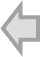 Культурно-просветительская работа
Оказание помощи семье в воспитании
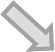 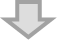 Оказание консультативной помощи семье, имеющей детей с особыми образовательными потребностями
СПАСИБО 
ЗА 
ВНИМАНИЕ!